咖啡
蔡依緁
咖啡的起源與傳說
牧羊人的故事
阿拉伯酋長的傳說
[Speaker Notes: http://www.cafee.tw/bulletin_con.php?id=13]
17世紀歐洲
13世紀敘利亞
16世紀大馬士革第一家咖啡館

      11世紀阿拉伯
13世紀埃及
咖啡的傳播(1)
咖啡的傳播(2)
咖啡的傳播(3)
咖啡的傳播(4)
咖啡帶
咖啡帶的圖示（黃色），綠色的部分是目前最大的咖啡生產地區
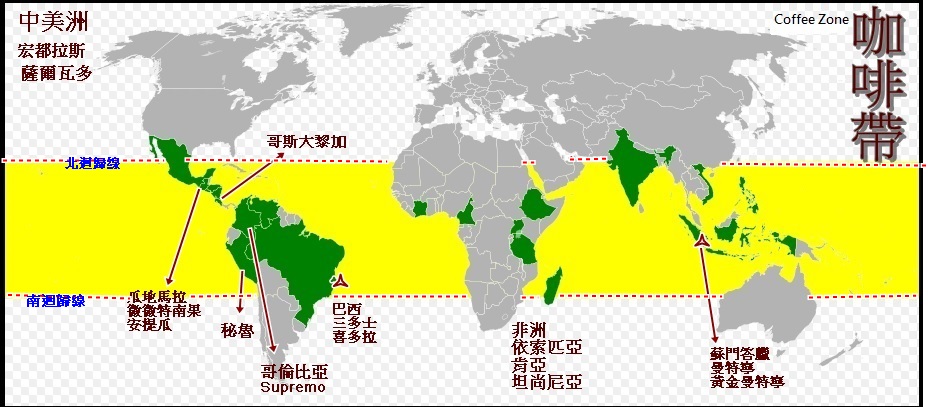 [Speaker Notes: 咖樹生長於南迴歸線與北迴歸線間及赤道附近的熱帶地區]
三大主要產地
[Speaker Notes: 咖啡產地中南美約佔60%，其次非洲、阿拉伯約佔30%，其餘的10%則分布於亞洲各國及各多數島嶼。這些地區有一個共同點就是溫度、年雨量大致同，並且有充足的陽光、肥沃的土壤。]
三大原生種
[Speaker Notes: http://health.morningstar.com.tw/healthqa/sick_print.asp?id=879 參考此頁
補充說明: 目前具有經濟價值的咖啡為阿拉比卡(Arabica)、羅布斯塔(Robusta)2種為主，另外還有 利比利卡(Liberica)。
咖啡的產量：阿拉比卡（Arabica）佔世界咖啡產量 ６９ ％、羅巴斯塔（Robusta）佔世界咖啡產量 ３０ ％、利伯利卡（Liberica）佔世界咖啡產量１ ％左右。因此世界上的咖啡豆交易及咖啡期貨的交易種類，皆以阿拉比卡（Arabica）及羅布斯塔（Robusta）二種為主。]
咖啡生豆的構造
咖啡的製程-水洗法
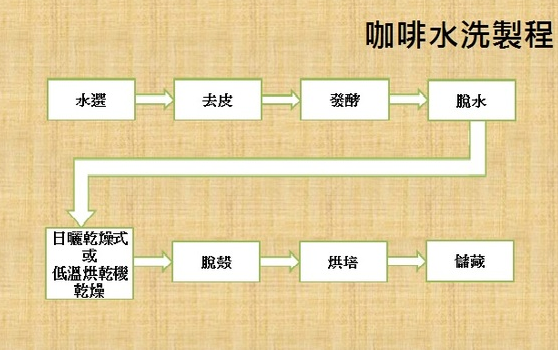 [Speaker Notes: 水洗法是將採下的果實放入水槽內浸泡二、四小時，柔軟果肉，以果肉機將果肉打掉，然後在將種子浸水二、四小時，使殘留的果肉發酵並完全掉落，乃得乾淨的種子，這就是粗咖啡，再以日光或人工烘乾，使用機器或人工去掉銀皮與隔層就可得到調製咖啡豆了。]
咖啡的製程-乾燥法
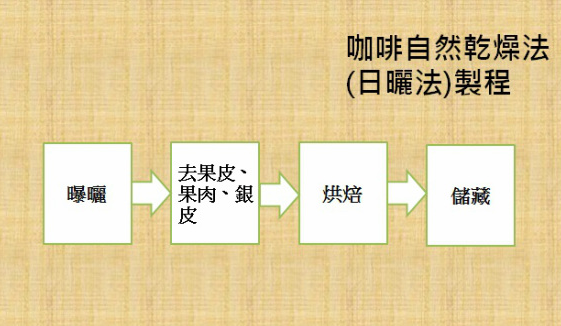 [Speaker Notes: 乾燥法為最原始的方法，在果實成熟後立刻採收，鋪放在平坦的空地上，每天用耙掃過幾次，使咖啡豆可以乾的比較均勻，之後經過二~四星期的風吹日曬，就可製成，但切記一點就是要注意天氣必須連續晴朗，否則容易腐爛、發酸，並散發出難聞的氣味，破壞了咖啡的香味。]
咖啡的烘焙
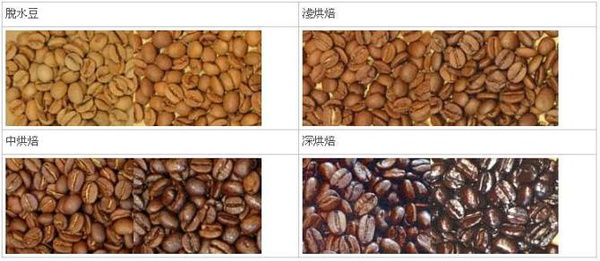 脫水豆
淺烘培
深烘培
中烘培
[Speaker Notes: 分成主要的四大類；淺（light），中（medium），深（dark），和特深（verydark）
〈1〉淺炒的咖啡豆（淺褐色）會有很濃的氣味，很脆，很高的酸度是主要的風味和
　　　　　　　　　輕微的醇度。
〈2〉中炒的咖啡豆（淺棕色）有很濃的醇度，同時還保有大部份的酸度。
〈3〉深炒的咖啡豆（深棕色表面上帶有一點油脂的痕跡）酸度被輕微的焦苦味所代
　　　　　　　　　替，而產生一種辛辣的味道。
〈4〉特深炒的咖啡豆〔深棕色甚至黑色表面上有油脂的痕跡〕含有一種碳灰的苦味　　　　　　　　　
　　　　　　　　　，醇度明顯的減低。]
台灣咖啡的由來
從馬尼拉引進咖啡苗木(十八世紀)


咖啡在台全勝時期(十九世紀前期)


日本戰敗，農人改種稻米(十九世紀後期)


咖啡再度興盛(二十世紀)
[Speaker Notes: http://library.taiwanschoolnet.org/cyberfair2003/C0323500189/taiwancoffee.htm#1上台內容補充說明]
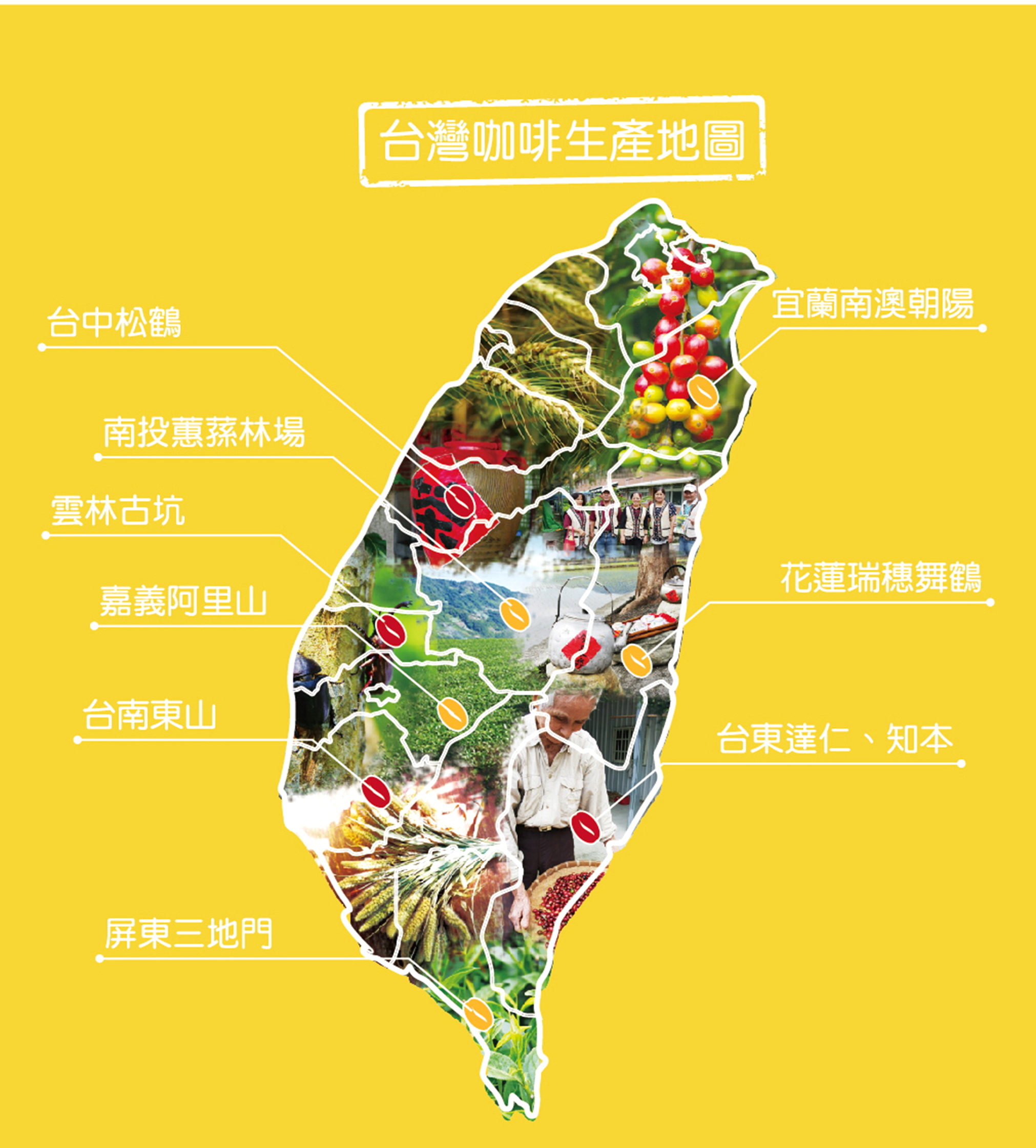 [Speaker Notes: 日治時期就有種植咖啡
當地土質、日照、雨量、坡度等自然環境的條件，發現很適合栽種咖啡]
咖啡因是什麼?
人會感到疲累想睡主要是因為腺苷。所以我們會喝咖啡來提神及解除疲勞，它能幫助提神是因為咖啡含有咖啡因，而咖啡因是腺苷的拮抗劑。要注意的點是我們食用咖啡因並不能減少睡眠時間，它只能減弱當下疲累的感覺。
咖啡因是一種植物生物鹼，能在許多植物中發現，也可以作為自然殺蟲劑，昆蟲若吞食含有咖啡因植物，會麻痺並死亡。而人類最常使用的含咖啡因的植物有:咖啡、茶及可可。
咖啡因的作用: 咖啡因過量會導致中樞神經系統過度興奮。
症狀包括：煩躁、神經過敏、興奮、失眠、臉紅、肌肉抽搐、思維渙散、心悸以及躁動。
影片: 咖啡迷思與提神攻略
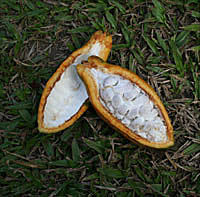 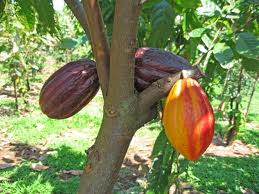 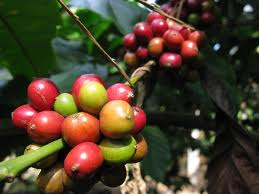 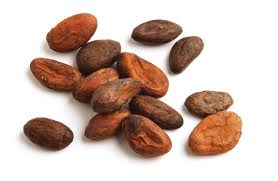 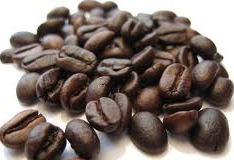 咖啡的生長條件
可可的生長條件
評量
簡述牧羊人的故事。
簡述阿拉伯酋長的故事。
寫出咖啡的傳播順序(時間、地點)
咖啡帶是哪裡?
寫出咖啡的製程-水洗法。
寫出咖啡的製程-日曬法。
咖啡因是什麼?
咖啡因過量的症狀有哪些?(5個)
寫出可可與咖啡外貌上的差別。
寫出咖啡的生長條件(3項)